ENERGIJA
Rad sile
Rad je djelovanje sile na nekom putu.
Oznaka za rad je W.
Mjerna jedinica za rad je džul(J).
Formula za rad glasi: 
               W= F*s (J)    ili     W = G * h (J)
                                 J = N*m
Energija
Energija je sposobnost nekog tijela da obavi rad.
Oznaka za energiju je E.
Mjerna jedinica za energiju je džul(J).
                   ∆E = E1 – E2  = W
Zakon očuvanja energije:
    ukupna energija zatvorenog sustava je stalna.
Kinetička energija
Imaju je tijela u pokretu.
Tijelo obavlja rad promjenom energije.
                                ∆Ek = W
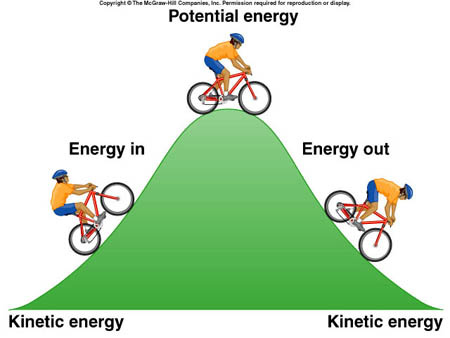 Gravitacijska potencijalna energija
Energija položaja tijela u gravitacijskom polju zemlje.
Što je veća visina na kojoj se tijelo nalazi to je veća i gravitacijska potencijalna energija.
Oznaka za gravitacijsku potencijalnu energiju je Ep 
                              Ep = m*g*h (J)
Promjena kinetička i potencijalne energije.
Energija tijela koje pada jednaka je zbroju njegove kinetičke i potencijalne energije, a njegova energija je stalna.
                         Eu = Ek + Ep (J)
Rad na kosini
Kosina-koso postavljena daska kojom se tijelo može podići ili spustiti s jedne razine na drugu
Koliko je puta kosina dulja od visine, toliko je puta silu uz kosinu manja od težine tijela
                              F= G* h / l (N)
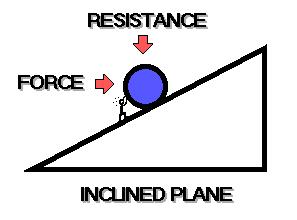 Elastična energija
Elastičnu energiju imaju elastična tijela.
U opruzi je pohranjena elastična potencijalna energija.
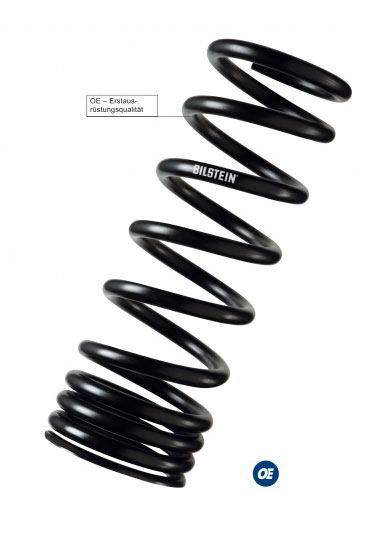 Snaga
Fizička veličina koja pokazuje rad obavljen u nekom vremenu.
Oznaka za snagu je P
                               P = W/t (W)
                           P= F*s/t = F*v (W)
Mjerna jedinica za snagu je vat(W)
                            W = N*m / s =  J / s
Kraj 
            Prezentaciju izradio:
                                 Matej Vugrinec, 7.d